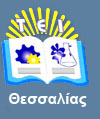 Τεχνολογία & Ποιοτικός Έλεγχος Γάλακτος και Γαλακτοκομικών Προϊόντων
Ενότητα 5 (Μέρος Β): Οργανοληπτικός Έλεγχος προϊόντων γάλακτος.
Ελένη Μαλισσιόβα, 
Καθηγήτρια Εφαρμογών,
Τμήμα Τεχνολογίας Τροφίμων,
T.E.I. Θεσσαλίας
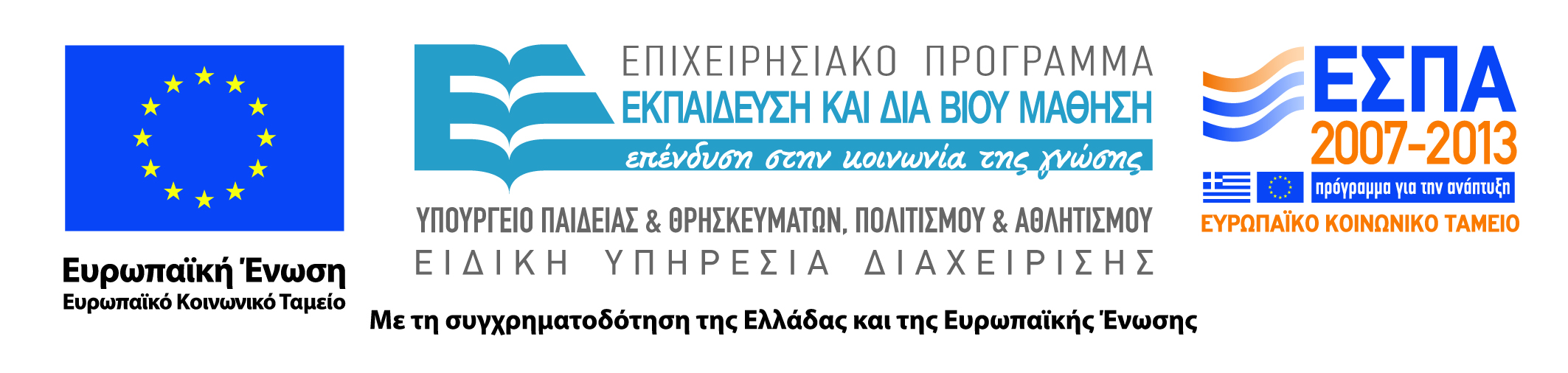 Άδειες Χρήσης
Το παρόν εκπαιδευτικό υλικό υπόκειται σε άδειες χρήσης Creative Commons. 
Για εκπαιδευτικό υλικό, όπως εικόνες, που υπόκειται σε άλλου τύπου άδειας χρήσης, η άδεια χρήσης αναφέρεται ρητώς.
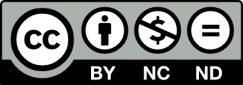 2
Χρηματοδότηση
Το παρόν εκπαιδευτικό υλικό έχει αναπτυχθεί στα πλαίσια του εκπαιδευτικού έργου του διδάσκοντα.
Το έργο υλοποιείται στο πλαίσιο του Επιχειρησιακού Προγράμματος «Εκπαίδευση και Δια Βίου Μάθηση» και συγχρηματοδοτείται από την Ευρωπαϊκή Ένωση (Ευρωπαϊκό Κοινωνικό Ταμείο) και από εθνικούς πόρους.
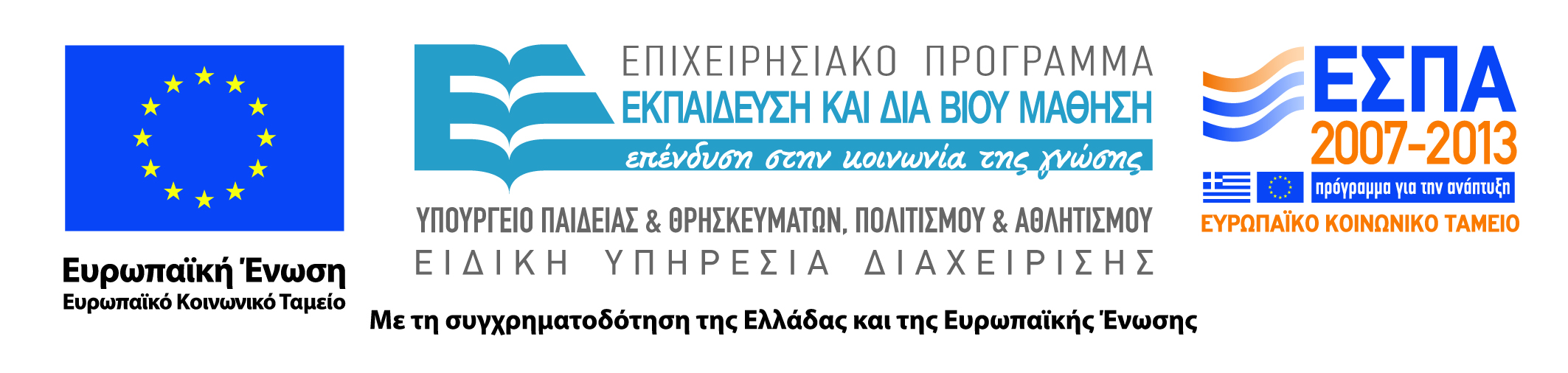 3
Σκοποί  ενότητας
Η κατανόηση και η σημασία του οργανοληπτικού ελέγχου των προϊόντων γάλακτος.
 Οι σπουδαστές θα εξοικειωθούν και με διάφορες κατηγορίες προϊόντων γάλακτος.
4
Οργανοληπτικός Έλεγχος προϊόντων γάλακτος
Περιεχόμενα ενότητας
Θεωρητικό μέρος,
Τα Ελληνικά ΠΟΠ τυριά,
Οργανοληπτικά χαρακτηριστικά,
Αλλοιώσεις τυριών,
Πειραματικό μέρος.
5
Οργανοληπτικός Έλεγχος προϊόντων γάλακτος
Θεωρητικό μέρος (1 από 5)
Α. Τυριά:
	Τα είδη τυριών διαφέρουν μεταξύ τους, λόγω της διαφορετικής τεχνολογίας παραγωγής τους. Η ποικιλία αυτή δυσκολεύει ιδιαίτερα την κατάταξη τους, η οποία μπορεί να γίνει βάσει ποικίλων τρόπων (δομή, συνεκτικότητα, ωρίμανση).

 Έτσι μπορεί να κατατάσσονται σε: 
Μαλακά,
Ημίσκληρα,
Σκληρά,
Πολύ σκληρά,
6
Οργανοληπτικός Έλεγχος προϊόντων γάλακτος
Θεωρητικό μέρος (2 από 5)
ή 
Που δεν ωριμάζουν,
Που ωριμάζουν με βακτήρια που αναπτύσσονται σε όλη τη μάζα,
Που ωριμάζουν με εσωτερική ανάπτυξη μυκήτων, 
Που ωριμάζουν με επιφανειακή ανάπτυξη μυκήτων ή βακτηρίων. 

Η κατάταξη τους στον Κώδικα Τροφίμων και Ποτών έχει ως εξής: 
Τυριά από γάλα με ωρίμανση, 
Τυριά από γάλα χωρίς ωρίμανση,
 Τυριά από τυρόγαλα με ή χωρίς ωρίμανση,
Ανακατεργασμένα ή τετηγμένα τυριά.
7
Οργανοληπτικός Έλεγχος προϊόντων γάλακτος
Θεωρητικό μέρος (3 από 5)
Τα τυριά από γάλα με ωρίμανση είναι τα περισσότερα και διακρίνονται:
Πολύ σκληρά : <32% υγρασία (Παρμεζάνα),
Σκληρά : <38% υγρασία (Κεφαλοτύρι, Γραβιέρα),
Ημίσκληρα : <46% υγρασία (Edam, Gouda),
Τριμμένα, 
 Μαλακά : <58%:
Λευκά τυριά άλμης (Φέτα, Τελεμές),
Άλλα μαλακά (Mozzarella).
8
Οργανοληπτικός Έλεγχος προϊόντων γάλακτος
[Speaker Notes: ,]
Θεωρητικό μέρος (4 από 5)
Τα τυριά από γάλα χωρίς ωρίμανση:

<75% υγρασία (αλοιφώδη υφή, τυριά κρέμα, Κατίκι, Πηχτόγαλο),

Τα τυριά από τυρόγαλα: (Μανούρι, Μυζήθρα, Ανθότυρο), 

Ανακατεργασμένα ή τετηγμένα τυριά.
Οργανοληπτικός Έλεγχος προϊόντων γάλακτος
9
Θεωρητικό μέρος (5 από 5)
10
Οργανοληπτικός Έλεγχος προϊόντων γάλακτος
Τα Ελληνικά ΠΟΠ τυριά (1 από 10)
Ανεβάτο: Μαλακό λευκό τυρί, κοκκώδους υφής με υπόξινη οσμή και γεύση, που παράγεται από γάλα πρόβειο ή γίδινο ή μίγμα. Μέγιστη υγρασία 60% και ελάχιστο λίπος επί ξηρού 45% (Νομός Γρεβενών και επαρχία Βόϊου Κοζάνης), 

Κεφαλογραβιέρα: σκληρό επιτραπέζιο τυρί, ελαφρώς αλμυρό με διάσπαρτες τρύπες στη μάζα του. Παράγεται από γάλα πρόβειο ή μίγμα με γίδινο έως 10%. Ιδιότητες κυμαίνονται μεταξύ της γραβιέρας και του κεφαλοτυριού.  Μέγιστη υγρασία 40% και ελάχιστο λίπος επί ξηρού 40%. (Δ. Μακεδονία, Ήπειρος, Αιτωλοακαρνανία, Ευρυτανία),
11
Οργανοληπτικός Έλεγχος προϊόντων γάλακτος
Τα Ελληνικά ΠΟΠ τυριά (2 από 10)
Μπάτζος: Ημίσκληρο έως σκληρό τυρί χωρίς επιδερμίδα, χρώματος λευκό έως υποκίτρινο, που ωριμάζει και διατηρείται σε άλμη, με ευχάριστη υπόξινη, ελαφρά πικάντικη και πολύ αλμυρή γεύση. Παράγεται από πρόβειο γάλα, γίδινο ή μίγματα. Μέγιστη υγρασία 45% και ελάχιστο λίπος επί ξηρού 25% (Δ. Μακεδονία, Κ. Μακεδονία, Θεσσαλία),

Κοπανιστή: μαλακό αλμυρό τυρί με αλοιφώδη υφή και πικάντικη γεύση χωρίς επιδερμίδα, χρώματος υποκίτρινου έως υπόφαιο. Παράγεται από αγελαδινό γάλα, πρόβειο ή γίδινο ή μίγματα. Μέγιστη υγρασία 56% και ελάχιστο λίπος επί ξηρού 43%  (Κυκλάδες),
12
Οργανοληπτικός Έλεγχος προϊόντων γάλακτος
Τα Ελληνικά ΠΟΠ τυριά (3 από 10)
Φορμαέλλα Αράχωβας: ημίσκληρο υποκίτρινο τυρί, με ευχάριστη γεύση και άρωμα. Παράγεται από γάλα γίδινο, πρόβειο ή μίγμα. Μέγιστη υγρασία 50% και ελάχιστο λίπος επί ξηρού 40%  (Αράχωβα Παρνασσού),
		                   
Λαδοτύρι Μυτιλήνης: σκληρό επιτραπέζιο τυρί, χρώματος λευκού έως λευκοκίτρινο με σκληρή και ξηρή επιδερμίδα, σχήματος κυλινδρικού με αλμυρή γεύση και ευχάριστο άρωμα. Παράγεται από πρόβειο γάλα ή μίγμα με γίδινο έως 30%. Μέγιστη υγρασία 38% και ελάχιστο λίπος επί ξηρού 40% (Λέσβος),
13
Οργανοληπτικός Έλεγχος προϊόντων γάλακτος
Τα Ελληνικά ΠΟΠ τυριά (4 από 10)
Γαλοτύρι: Μαλακό επιτραπέζιο τυρί, αλοιφώδους υφής χωρίς επιδερμίδα και οπές, με υπόξινη ευχάριστη δροσερή γεύση και άρωμα που παράγεται από γάλα πρόβειο ή γίδινο ή μίγμα. Μέγιστη υγρασία 75% και ελάχιστο λίπος επί ξηρού 40% (Ήπειρος, Θεσσαλία),
	 	     	     
Μανούρι: τυρί τυρογάλακτος. Παράγεται από τυρόγαλα πρόβειου ή γίδινου γάλακτος ή μιγμάτων όπου προστίθεται πρόβειο ή γίδινο γάλα ή κρέμα τους. Εξαιρετικά οργανοληπτικά χαρακτηριστικά. Μαλακό τυρί με συμπαγή δομή, χρώματος λευκού χωρίς επιδερμίδα, με ευχάριστη γλυκιά γεύση και χαρακτηριστικό άρωμα.  Μέγιστη υγρασία 60% και ελάχιστο λίπος επί ξηρού 70 % (Κ. Μακεδονία, Δ. Μακεδονία, Θεσσαλία),
14
Οργανοληπτικός Έλεγχος προϊόντων γάλακτος
Τα Ελληνικά ΠΟΠ τυριά (5 από 10)
Γραβιέρα Αγράφων: σκληρό επιτραπέζιο τυρί, κυλινδρικού σχήματος. Παράγεται αποκλειστικά από γάλα πρόβειο ή μίγμα με γίδινο έως 30%. Με ευχάριστη υπόγλυκη γεύση και πλούσιο άρωμα. Μέγιστη υγρασία 38% και ελάχιστο λίπος επί ξηρού 40%  (Άγραφα-Ν. Καρδίτσας),

Μετσοβόνε: Ημίσκληρο έως σκληρό, καπνιστό επιτραπέζιο αχυρόχρωμο τυρί, με ελαφρά αλμυρή και πικάντικη γεύση. Με επιδερμίδα λεπτή, ξηρή, κίτρινη έως καστανή. Παράγεται από αγελαδινό γάλα ή μίγμα με πρόβειο ή γίδινο έως 20%. Μέγιστη υγρασία 38% και ελάχιστο λίπος επί ξηρού 40%  (Μέτσοβο),
15
Οργανοληπτικός Έλεγχος προϊόντων γάλακτος
Τα Ελληνικά ΠΟΠ τυριά (6 από 10)
Γραβιέρα Κρήτης: σκληρό επιτραπέζιο τυρί, κυλινδρικού σχήματος με συμπαγή ελαστική μάζα, στην οποία υπάρχουν οπές. Παράγεται από γάλα πρόβειο ή μίγμα με γίδινο έως 20%. Μέγιστη υγρασία 38% και ελάχιστο λίπος επί ξηρού 40% και μέγιστη περιεκτικότητα σε αλάτι 2% (Κρήτη),

Πηχτόγαλο Χανίων: μαλακό επιτραπέζιο τυρί, αλοιφώδους υφής χωρίς επιδερμίδα και οπές, με χρώμα λευκό έως υπόλευκο, με υπόξινη ευχάριστη δροσερή γελυση και άρωμα. Παράγεται από γίδινο γάλα ή πρόβειο ή μίγμα. Μέγιστη υγρασία 65% και ελάχιστο λίπος επί ξηρού 50%  (Ν. Χανίων),
16
Οργανοληπτικός Έλεγχος προϊόντων γάλακτος
Τα Ελληνικά ΠΟΠ τυριά (7 από 10)
Γραβιέρα Νάξου: Σκληρό επιτραπέζιο τυρί κυλινδρικού σχήματος, με ευχάριστη γεύση και ελαφρύ άρωμα. Παράγεται αποκλειστικά από γάλα αγελαδινό ή μίγμα με πρόβειο και γίδινο έως 20%. Μέγιστη υγρασία 38% και ελάχιστο λίπος επί ξηρού 40%  (Νάξος),
			     
Σαν Μιχάλη: σκληρό επιτραπέζιο λευκό έως λευκοκίτρινο τυρί με συμπαγή μάζα, σκληρή και ξηρή επιδερμίδα, χαρακτηριστικό άρωμα και αλμυρή και πικάντικη γεύση. Παράγεται αποκλειστικά από αγελαδινό γάλα. Μέγιστη υγρασία 40% και ελάχιστο λίπος επί ξηρού 36% (Σύρος),
17
Οργανοληπτικός Έλεγχος προϊόντων γάλακτος
Τα Ελληνικά ΠΟΠ τυριά (8 από 10)
Καλαθάκι Λήμνου: μαλακό λευκό τυρί με σχήμα κυλινδρικό με χαρακτηριστική ανάγλυφη υφή που ωριμάζει και διατηρείται σε άλμη και που παράγεται από πρόβειο γάλα ή μίγμα με γίδινο έως 30%.Έχει γεύση λιπόλυση, ευχάριστη, ελαφρά όξινη και πλούσιο άρωμα. Μέγιστη υγρασία 56% και ελάχιστο λίπος επί ξηρού 43% (Λήμνος),

Σφέλα: ημίσκληρο τυρί άλμης, που ωριμάζει και διατηρείται σε αυτή με πολλές μικρές οπές στη μάζα του, χρώματος λευκοκίτρινου, χωρίς επιδερμίδα, σχήματος περίπου παραλληλεπίπεδων λωρίδων. Παράγεται από γάλα πρόβειο, γίδινο ή μίγμα. Μέγιστη υγρασία 45% και ελάχιστο λίπος επί ξηρού 40% (Μεσσηνία, Λακωνία),
18
Οργανοληπτικός Έλεγχος προϊόντων γάλακτος
Τα Ελληνικά ΠΟΠ τυριά (9 από 10)
Κασέρι: ημίσκληρο τυρί που παράγεται από πρόβειο γάλα ή μίγμα με γίδινο έως 20%. Έχει χρώμα λευκοκίτρινο, συνήθως καλυμμένο με παραφίνη ή άλλες επιτρεπόμενες ουσίες και έχει ευχάριστη γεύση και πλούσιο άρωμα. Μέγιστη υγρασία 45% και ελάχιστο λίπος επί ξηρού 40%(Μακεδονία, Θεσσαλία, Ξάνθη, Λέσβος)	,
	     
Ξυνομυζήθρα Κρήτης: μαλακό τυρί τυρογάλακτος με όξινη έως υπόγλυκη γεύση και κοκκώδη έως αλοιφώδη υφή, χωρίς επιδερμίδα και οπές. Παράγεται από πρόβειο γάλα ή γίδινο ή μίγμα. Μέγιστη υγρασία 55% και ελάχιστο λίπος επί ξηρού 45% (Κρήτη),
Οργανοληπτικός Έλεγχος προϊόντων γάλακτος
19
Τα Ελληνικά ΠΟΠ τυριά (10 από 10)
Κατίκι Δομοκού: τυρί μαλακό, λευκού χρώματος, αλοιφώδους υφής με υπόξινη δροσερή γεύση και ευχάριστο άρωμα χωρίς επιδερμίδα που παράγεται από γάλα γίδινο ή μίγμα με πρόβειο. Μέγιστη υγρασία 75% και ελάχιστο λίπος επί ξηρού 40% (Δομοκός),

Φέτα: επιτραπέζιο λευκό τυρί άλμης. Παράγεται από πρόβειο ή μίγμα με γίδινο έως 30%. Μέγιστη υγρασία 56% και ελάχιστο λίπος επί ξηρού 43% (Ηπειρωτική Ελλάδα και Λέσβος).
20
Οργανοληπτικός Έλεγχος προϊόντων γάλακτος
Οργανοληπτικά χαρακτηριστικά(1 από 4)
Τα κυριότερα οργανοληπτικά χαρακτηριστικά που ελέγχουμε στα τυριά είναι:

α) Η εμφάνιση,
β) Το χρώμα,
γ) Η δομή ή υφή,
δ) Η γεύση και οσμή.
21
Οργανοληπτικός Έλεγχος προϊόντων γάλακτος
Οργανοληπτικά χαρακτηριστικά(2 από 4)
Εμφάνιση:
Παρατηρούμε εάν το περίβλημα που τυχόν έχει το τυρί, είναι ομοιόμορφα κατανεμημένο. Παρατηρούμε εάν υπάρχουν σχισμές στην επιφάνεια και εάν έχουν αναπτυχθεί μύκητες.

Χρώμα:
Τα περισσότερα είδη έχουν λευκωπό ή λευκοκίτρινο χρώμα. Σε ορισμένα είδη το χρώμα τους επηρεάζεται από την επεξεργασία (κάπνιση)  ή την ανάπτυξη μικροοργανισμών με τη βοήθεια των οποίων ωριμάζουν επιφανειακά (π.χ. Blue cheese). Εξετάζουμε επίσης την ομοιομορφία του χρώματος.
22
Οργανοληπτικός Έλεγχος προϊόντων γάλακτος
Οργανοληπτικά χαρακτηριστικά(3 από 4)
Δομή και υφή:
Σκληρότητα είναι η αντίσταση του τυριού να παραμορφωθεί μετά από πίεση. Συνεκτικότητα είναι η ιδιότητα που έχει το τυρί να παραμένει συσσωματωμένο, δηλαδή να μη σκορπίζει (να μην σπάσει αλλά να λυγίσει). Εξετάζεται και η υφή, εάν είναι λεία, αμμώδης, κοκκώδης κ.λπ., η ικανότητα συγκόλλησης, η ύπαρξη ή μη οπών, το μέγεθος τους, το σχήμα τους και η κατανομή τους.
23
Οργανοληπτικός Έλεγχος προϊόντων γάλακτος
Οργανοληπτικά χαρακτηριστικά(4 από 4)
Γεύση και οσμή:
Η οσμή εξετάζεται τόσο στο κυλινδρικό δείγμα όσο και μετά τη μάλαξη (βοηθά στην απελευθέρωση των πτητικών ουσιών) και πρέπει να είναι αρωματική και ευχάριστη. Η γεύση διαπιστώνεται με δοκιμή του κυλινδρικού κομματιού και είναι συχνά αλμυρή, όξινη. Δεν πρέπει να δοκιμάζονται πάνω από 10 δείγματα και μετά από κάθε δοκιμή πρέπει να ξεπλένεται το στόμα με χλιαρό αλατόνερο. Δεν δοκιμάζονται ποτέ τυριά που φαίνονται αλλοιωμένα.
24
Οργανοληπτικός Έλεγχος προϊόντων γάλακτος
Αλλοιώσεις τυριών (1 από 6)
Διόγωση: Είναι η σοβαρότερη αλλοίωση των τυριών. Οφείλεται στην παραγωγή αερίων (H2, CO2, NH3) λόγω ανάπτυξης αεριογόνων βακτηρίων (κολοβακτηριοειδή, αερόβιοι βάκιλλοι, κλωστηρίδια), τα οποία επιμολύνουν το προϊόν. Επίσης μπορεί να οφείλεται σε ανώμαλη ζύμωση. Ανάλογα με το χρόνο εμφανίσεως της η διόγκωση διακρίνεται σε πρώιμη και όψιμη. 

2.     Ευρωτίαση: Κατά την ωρίμαση και συντήρηση κυρίως των σκληρών ή ημίσκληρων τυριών αναπτύσσονται συχνά στην επιφάνεια διάφορα είδη μυκήτων (Aspergillus, Cladosporium, Penicillum). Η ανάπτυξη του μυκητιλίου είναι τόσο έντονη ώστε μερικές φορές καλύπτει όλη την επιφάνεια του τυριού.
25
Οργανοληπτικός Έλεγχος προϊόντων γάλακτος
Αλλοιώσεις τυριών (2 από 6)
Σήψη: Οφείλεται σε ανάπτυξη χλωρίδας επιμόλυνσης από πρωτεολυτικά βακτήρια, συνήθως ψυχρότροφα (Pseudomonas, Aerobacter, Bacillus, Clostridium). Η σήψη είναι επιφανειακή όταν εισέρχονται αερόβια είδη ή εσωτερική όταν εισέρχονται αναερόβια είδη (κλωστηρίδια). Η εσωτερική σήψη εμφανίζεται στα σκληρά και ημίσκληρα τυριά. Στα τυριά άλμης (φέτα, τελεμές) ολόκληρα τα τεμάχια μετατρέπονται σε δύσοσμή λασπώδη μάζα.

Πικρότητα: Πολλά είδη τυριών φυσιολογικά αφήνουν μια αίσθηση πικρότητας, η οποία δε συνιστά αλλοίωση. Ένα όμως η πικρότητα είναι έντονη τότε αποτελεί αλλοίωση.
26
Οργανοληπτικός Έλεγχος προϊόντων γάλακτος
Αλλοιώσεις τυριών (3 από 6)
5.     Ανώμαλος Χρωματισμός: Ολόκληρη η τυρομάζα μπορεί να εμφανίσει ανώμαλο χρωματισμό λόγω προσθήκης επιπλέον χρωστικής στο γάλα ή λόγω προσθήκης φαρμάκων. Επιφανειακή ανώμαλη χρώση μπορεί να οφείλεται σε αντίδραση με το υλικό συσκευασίας ή σε έντονη ανάπτυξη χρωμογόνων βακτηρίων που η χρωστική τους διαχέεται. Έγχρωμες κηλίδες μικρής ή μεγάλης έκτασης οφείλονται συνήθως σε ανάπτυξη χρωμογόνων βακτηρίων. Εάν είναι επιφανειακές οφείλονται σε αερόβια είδη (Pseudomonas, Sarcina) που δημιουργούν κυανές, ερυθρές και κιτρινωπές κηλίδες. Σκουρόχρωμες κηλίδες σε όλη τη μάζα του τυριού οφείλονται συνήθως στα είδη Lactobacillus ή στα χρωμογόνα είδη του Propionibacterium.
27
Οργανοληπτικός Έλεγχος προϊόντων γάλακτος
Αλλοιώσεις τυριών (4 από 6)
6.     Αμμώδης σύσταση: Οφείλεται στο σχηματισμό κρυσταλλικών κοκκίων στη μάζα του τυριού. Ευμεγέθη και ακανόνιστου σχήματος κοκκία οφείλονται στο σχηματισμό γαλακτικού ασβεστίου. Μικρά και πολυπληθή κοκκία σχηματίζονται από άλατα του φωσφορικού ασβεστίου

7.     Ρήγματα (σκασίματα): Παρατηρούνται κυρίως στα σκληρά ή ημίσκληρα τυριά και οφείλεται: σε άσκηση υψηλής πίεσης πριν σκληρυνθούν τα “κεφάλια” των τυριών, σε έντονη αφυδάτωση λόγω ξηρής ατμόσφαιρας στους θαλάμους ωριμάσεως, σε ανεπαρκή μάλαξη της τυρομάζας στα τυριά τύπου κασέρι, σε παραγωγή αερίων. Στα μαλακά τυριά το αντίστοιχο φαινόμενο εκδηλώνεται με εύκολο θρυμματισμό της τυρομάζας.
28
Οργανοληπτικός Έλεγχος προϊόντων γάλακτος
Αλλοιώσεις τυριών (5 από 6)
8.     Τάγγιση: Οφείλεται σε οξείδωση ή υδρόλυση του λίπους. Κατά την οξείδωση μεταβάλλεται συνήθως επιφανειακά και το χρώμα προς ερυθροκάστανο και παρατηρείται συνήθως σε σκληρά τυριά που διατηρούνται σε θερμούς και φωτεινούς χώρους. Στα τυριά άλμης παρατηρείται όταν το τυρί χάσει την άλμη του ή συντηρείται εκτός άλμης. Η υδρόλυση είναι αποτέλεσμα έντονης δράσεως των λιπολυτικών ενζύμων. 

9.     Υπεροξίνιση: Συμβαίνει κατά τα πρώτα στάδια της ζυμώσεως όταν αυτή δεν ανακοπεί έγκαιρα. Στα τυριά άλμης μπορεί να εμφανιστεί και αργότερα όταν η θερμοκρασία συντήρησης είναι υψηλή.
29
Οργανοληπτικός Έλεγχος προϊόντων γάλακτος
Αλλοιώσεις τυριών (6 από 6)
Βλεννώδης επιφάνεια: Η επιφάνεια των τυριών καλύπτεται από γλοιώδης επίστρωμα (μεμβράνη) το οποίο οφείλεται στην έντονη ανάπτυξη ειδών βακτηρίων που παράγουν βλέννη (Proteus, Alcaligenes, Pseudomonas, Aerobacter κ.α.)

11.   Παρασίτωση: Πρόκειται συνήθως για προσβολή από ακάρεα(Tyroglyphus, Tyrodactylus, Cheiletus) ή προνύμφες μυγών (Phiophila casei τυρόμυγα, Musca domestica - κοινή μύγα). Διαβρώνουν την επιδερμίδα, ανοίγουν τρύπες και συχνά κονιορτοποιούν όλη τη μάζα.
30
Οργανοληπτικός Έλεγχος προϊόντων γάλακτος
Πειραματικό μέρος
Έχετε στη διάθεση σας μια σειρά δειγμάτων προϊόντων γάλακτος. Να γίνει οργανοληπτικός έλεγχος και να συμπληρωθεί το αντίστοιχο δελτίο ελέγχου. Να αναγνωριστεί επίσης το είδος του τυριού. 

Περιγραφή Χαρακτηριστικού, 
Βαθμολογία Χαρακτηριστικού (1-5).
31
Οργανοληπτικός Έλεγχος προϊόντων γάλακτος
Τέλος Ενότητας
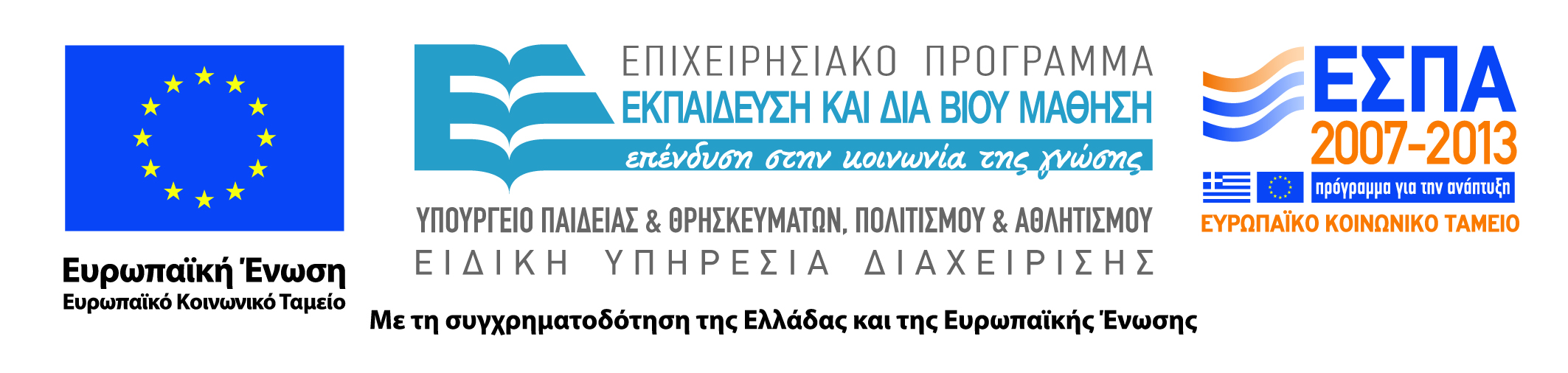 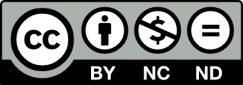